Molecular Shape
Section 4.6
Lewis Structures
Lewis structures are two dimensional

Don’t imply anything about the geometry of the molecule (3D)

We’ll look at three arrangements and their corresponding shapes, names, and bond angles
VSEPR Theory
Valence Shell Electron Pair Repulsion

Shapes are based on the idea that the surrounding atoms will be as far away from each other as possible
Arrangements and Shapes
Each arrangement has certain shapes that correspond to it

Arrangement is based on number of electron groups

Shapes based on identity of electron groups

An electron group is either a lone pair or a bonded atom around the central atom
Arrangements and Shapes
Arrangement: Linear (2 electron groups)
Shape: linear

Arrangement: Trigonal planar (3 electron groups)
Shapes: trigonal planar, V shaped

Arrangement: Tetrahedral (4 electron groups)
Shapes: tetrahedral, trigonal pyramidal, bent
Linear
A central atom with two bonded atoms and zero lone pairs
Linear arrangement = 2 electron groups
2 bonded atoms + 0 lone pairs = 2 electron groups

Bond angle: 180°
Ex. CO2 and HCN







C (or Si) often in middle because it has zero lone pairs
180°
O
H
N
O
C
C
linear
Trigonal Planar
A central atom with three bonded atoms and zero lone pairs
Trigonal planar arrangement = 3 electron groups
3 bonded atoms + 0 lone pairs = 3 electron groups

Bond angle: 120°
Ex. CH2O and BF3







C (or Si) often in middle because it has zero lone pairs, B exception to octet
120°
O
F
C
B
F
H
F
H
trigonal planar
V Shaped
A central atom with two bonded atoms and one lone pair
Trigonal planar arrangement = 3 electron groups
2 bonded atoms + 1 lone pair = 3 electron groups

Bond angle: ~95°
Ex. SO2 and NO2-
N
S
O
O
O
O
~95°
-
V shaped
Tetrahedral
A central atom with four bonded atoms and zero lone pairs 
Tetrahedral arrangement = 4 electron groups
4 bonded atoms + 0 lone pairs = 4 electron groups

Bond angle: 109.5°
Ex. CH4 and SiF4






C (or Si) often in middle because it has zero lone pairs
109.5°
H
F
H
F
C
Si
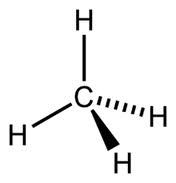 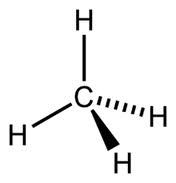 H
F
H
tetrahedral
F
Trigonal Pyramidal
A central atom with three bonded atoms and one lone pair
Tetrahedral arrangement = 4 electron groups
3 bonded atoms + 1 lone pair = 4 electron groups

Bond angle: ~107°
Ex. NH3 and PH3






N (or P) often in middle because it has one lone pair, and forms three bonds
H
Cl
N
P
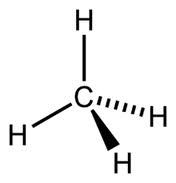 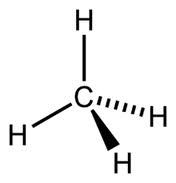 107°
Cl
H
H
Cl
trigonal pyramidal
Bent
A central atom with two bonded atoms and two lone pairs
Tetrahedral arrangement = 4 electron groups
2 lone pairs + 2 bonded atoms = 4 electron groups

Bond angle: ~105°
Ex. H2O and Cl2O






O (or S) often in middle because it has one lone pair, and forms three bonds
H
Cl
Cl
105°
O
O
H
bent
Example #1
What is the shape around each carbon atom in ethylene, H2C=CH2?
Example #1 Solved
Draw in 3D
3 bonded atoms, 0 lone pairs = 
Trigonal planar
3 bonded atoms, 0 lone pairs = 
Trigonal planar
C
C
H
H
H
H
Summary
Example #2
Draw a Lewis structure for NH2-. Use the Lewis structure to determine which of the following ball-and-stick models represents the geometry of NH2-.
Example #3
What is the shape around the indicated atom in each molecule?
BBr3
NCl3
H2S